資料2-2
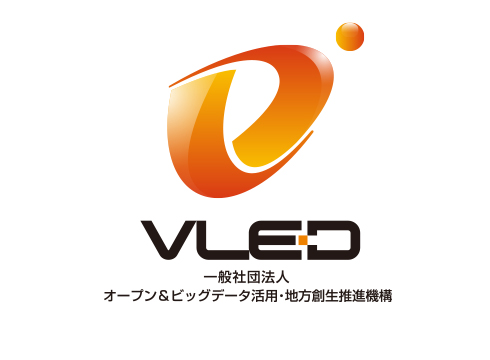 平成26年度 第2回技術委員会資料
次年度検討テーマ案
2015.02.10
前回の委員会で頂いたご意見
方向性に関して
これまでは、データを発信する視点での検討を行ってきた。今後は、データを利用する視点を意識した検討が必要である。
データを利用してもらうには、データをどのように探すかが課題である。
自治体や公共機関に、手間なくデータを出していただくことが必要である。
自治体のレベルに合わせた簡単なガイドなど。
ビジネス的・国際展開の観点を含めた検討も必要である。
他との関連性・相互運用性に関して
情報流通連携基盤システム外部仕様書と共通基盤語彙との関係
Meta BridgeやLOD Vocabularyとの連携
オープンデータを検討している他の様々な団体との知見・アウトプットの共有・連携
 テーマ1
 テーマ2
テーマ1・2共通の
留意事項
2
テーマ1「オープンデータを利用するための環境整備」
概要
オープンデータの利用者が参照できる、サンプルコードやツール・パッケージ等をまとめて、公開する。
内容
活用ガイド
いくつかのシナリオを想定し、それを実現するために必要なデータの検索・取得・加工の手順を紹介する。
データ処理を行うためのサンプルコード等を提供する。
python、ruby、perl、JavaScript、Excelなどによるサンプルコード
地理空間情報の扱い方（形式の変換・検索・GISツールなど）
ツール・パッケージ集
オープンデータの利活用に有用なツール・パッケージをまとめて、カタログとする。
データの分析ツール・加工ツールなど
ツールごとに、下記の情報を提供する。
提供する機能の概要
ツール・パッケージの使い方（インストール方法やサンプルコードなど）
ツール・パッケージの入手先
有償である場合は、価格または問い合わせ先
3
テーマ2「オープンデータの提供負荷を軽減するための環境整備」
概要
オープンデータの利用を促進するためには、ニーズに合わせたデータを効率よくオープン化し、提供することが必要である。
自治体や公共機関などが保持するデータを、オープンデータ提供するための手間を軽減するためのツール群をまとめて、公開する。
内容
ニーズ調査
オープンデータの活用事例において広く使われているデータや、提供を求められているデータを、その公開事例を含めて調査し、まとめる。
マッシュアップを促進するためのデータ形式
予算区分等、データの分類区分を統一させるための指針
メタデータやボキャブラリ、データカタログにおける属性名の定義方法
共通語彙基盤等とも連携して検討。
4
テーマ2「オープンデータの提供負荷を軽減するための環境整備」
内容（続き）
オープンデータを掲載するためのツール群とその使い方
データカタログソフトウェア
CKAN（・Socrata・Open Government Platform）など
CMS（コンテンツ管理システム）
Drupal・Wordpress・NetCommonsなど
機械可読性の高い利用ルールを付与するための手法・ツール
Creative Commons Rights Expression Language (CC REL）など
その他のツール（次年度の検討のため、今年度は下記の評価版を構築する）
情報流通連携基盤の参照実装パッケージ
ボキャブラリ管理サイト
メタデータ抽出ツール
「オープンデータガイド」技術編に掲載した、表形式データへの指針に対するチェックツール
留意事項
複数の組織が、現在自治体向けのオープンデータ導入ガイドを作成しようとしている。それらの組織と連携して進める必要がある。
5
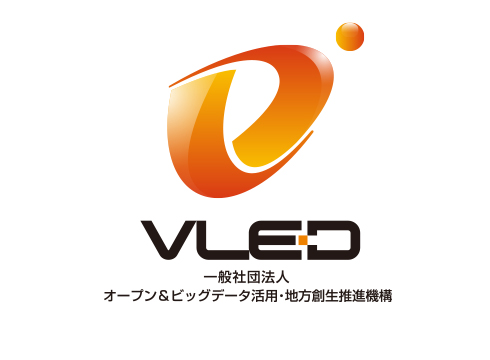